CORE Tracking
9 August 2021
Si Tracker with dimensions/layout or eRD25. (45 cm outer radius)
Added Barrel layer for KS
Extend outer barrel layer to 2nd Disk for DIRC resolution  Similar to ATHENA all Si
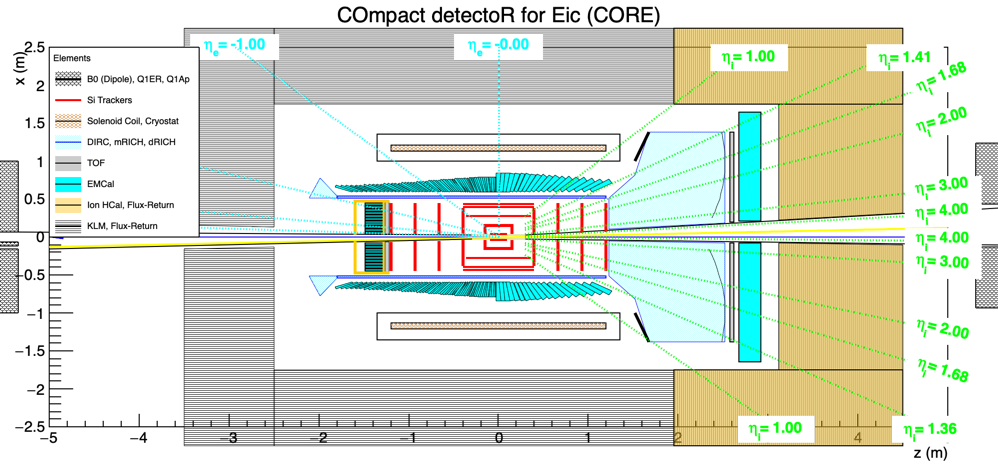 3-layer DC-LGAD after last MAPS Disk